DRUŠTVENI SOFTVER
Vlatka Zahirović
9. studenog 2009.
Društveni softver (Social software)
skup alata za komunikaciju putem računala
rezultat komunikacije – stvaranje zajednice (društva)
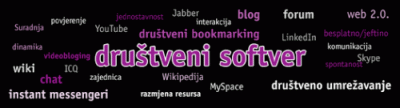 Što nudi društveni softver?
komunikacija među ljudima ili grupama
davanje povratnih informacija
stvaranje društvenih mreža
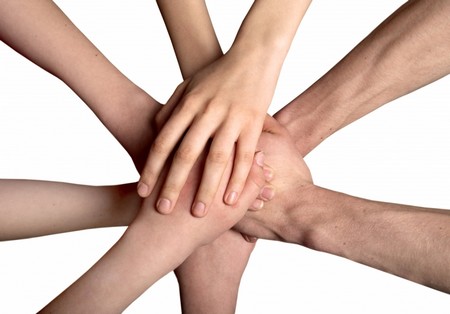 Alati društvenog softvera
slanje istovremenih poruka (instant messaging)
brbljaonice (chat)
forum
blog
wiki
društveno označavanje (social bookmarking)
društvene mreže -Facebook
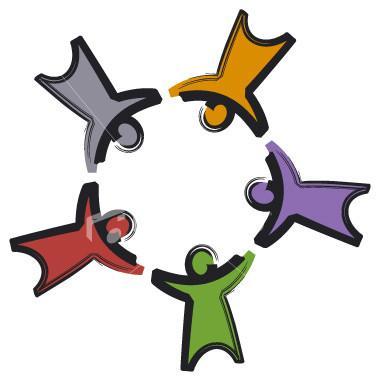 Slanje istovremenih poruka - Instant Messaging
oblik komunikacije u realnom vremenu
sudjeluje dvoje ili više ljudi
alati za instant messaging: Google Talk, ICQ, Windows Live Messenger, Skype, Yahoo Messenger, Adium...
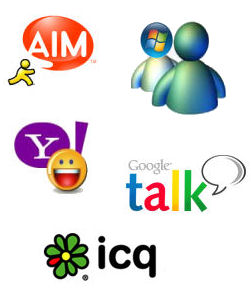 Slanje istovremenih poruka - Instant Messaging
komunikacija putem teksta, govora i videa
sadrže smajlije, popis kontakata, slike i status kontakata, povijest razgovora
potrebno je instalirati program na računalo i prijaviti se za korištenje (korisničko ime i zaporka)
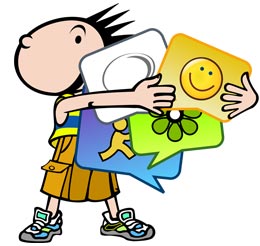 Slanje istovremenih poruka - Instant Messaging
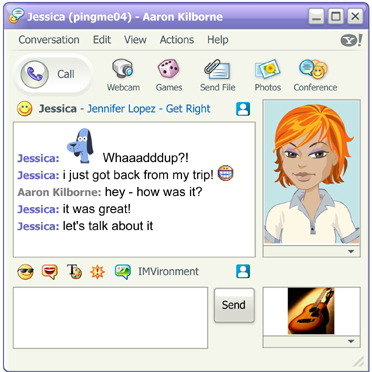 Brbljaonice - chat
komunikacija između dvoje i više ljudi u realnom vremenu
razgovori unutar “soba” ili privatni razgovori
nije potrebno instalirati program, usluga se koristi na Internet servisima (t-com, vip, net, facebook...)
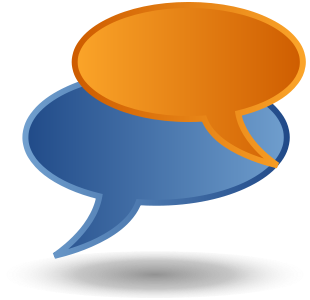 Forum
asinkrona komunikacija više korisnika u obliku poruka svrstanih po temama (topic)
svaki korisnik može napisati poruku (post) u određenoj temi ili odgovoriti na poruku drugog korisnika
forumi interesnih skupina i forumi pomoći
za sudjelovanje potrebni – korisničko ime i zaporka
Forum
http://www.king-ict.com/mzosforum/
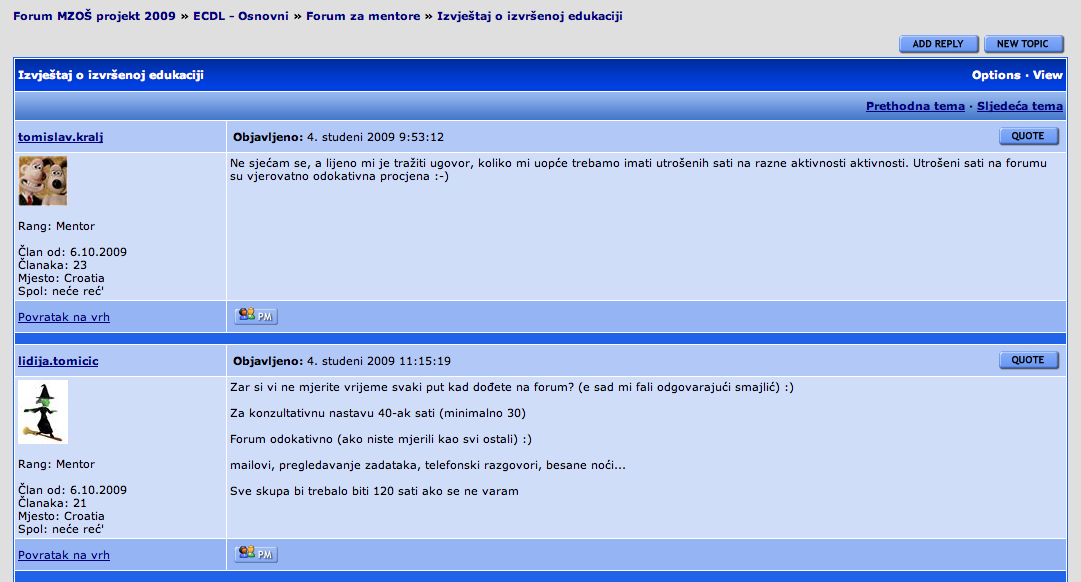 Blog
Internet dnevnik
kronološki poredan niz objava na Internetu
jednostavna web stranica 
unos sadržaja obavlja se putem web preglednika u predloške blog servisa
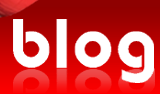 Blog
autor bloga posjetiteljima periodički iznosi informacije, razmišljanja i stavove
posjetitelji imaju mogućnost ostavljanja komentara na objave
komentari pridonose stvaranju online zajednica - blogosfere
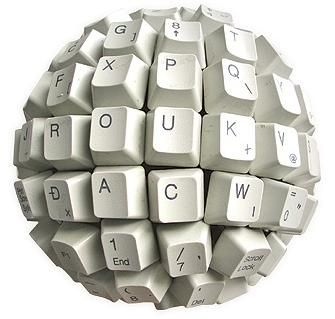 Primjeri bloga
http://knjigoljub.blog.hr
http://bigblog.tportal.hr/neven
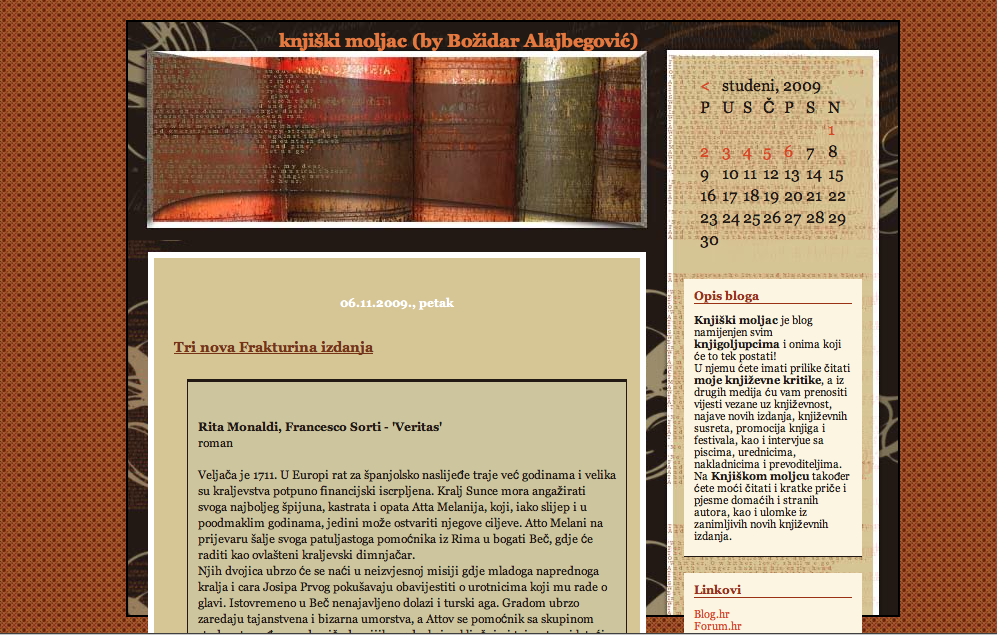 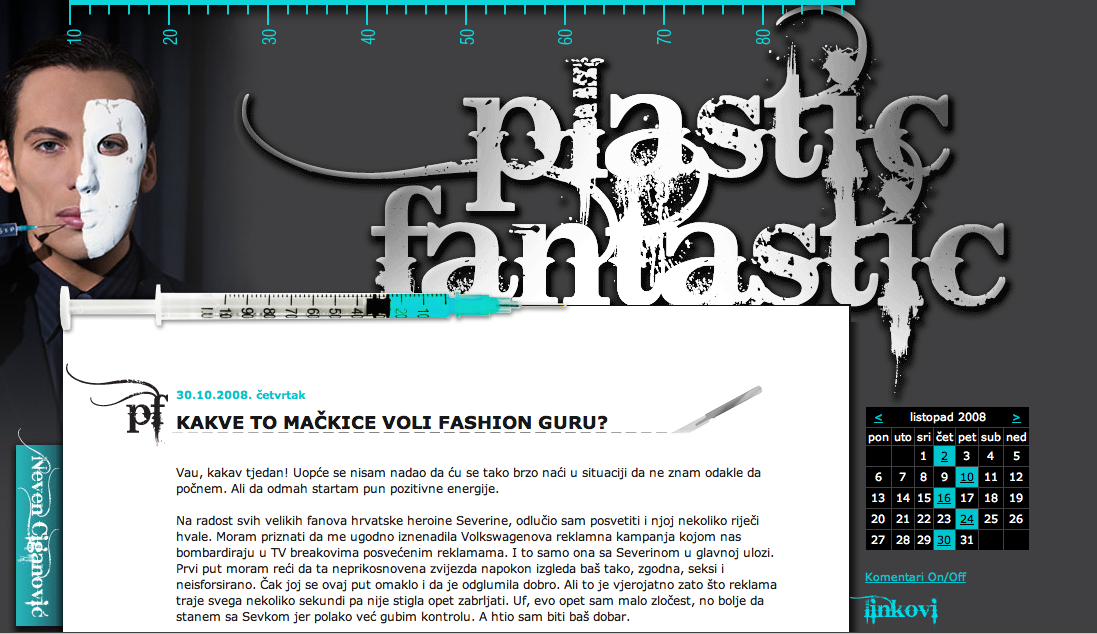 Wiki
alat za izradu jednostavnih web stranica
stranice je moguće vrlo brzo stvoriti i mijenjati
svatko može dodavati i mijenjati tekst stranice
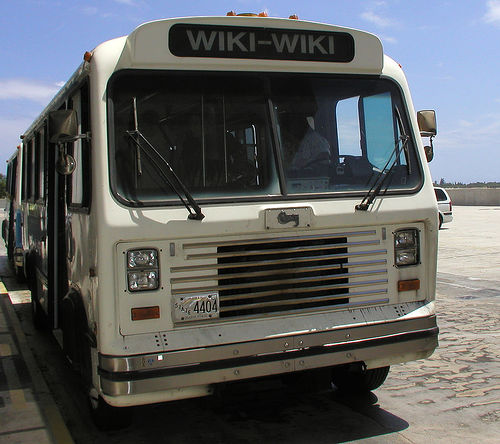 Wikipedija
Wikipedija – Internet enciklopedija koju uređuju korisnici iz cijelog svijeta
u pozadini projekta je wiki
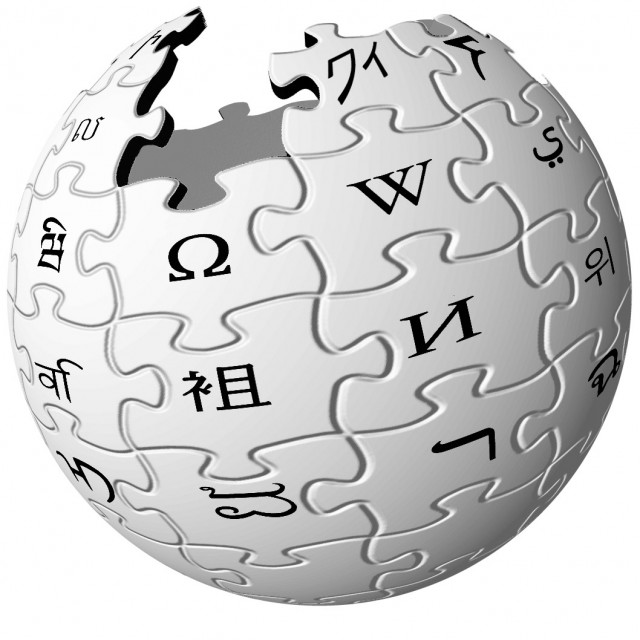 Wiki - uporaba
izrada web stranica
izrada rada grupe autora
prostor za raspravu
prostor za oluju ideja
izrada zbirke linkova i popisa koje je potrebno ažurirati u beskonačnost
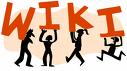 Wiki - primjer
http://elacd.carnet.hr/index.php/Kreativna_sova
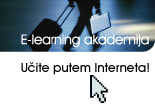 Društveno označavanje – Social Bookmarking
online zbirke linkova (poveznica) na web stranice označene ključnim riječima (tags)
popisi linkova i Internet resursa pohranjuju se na servise za društveno označavanje
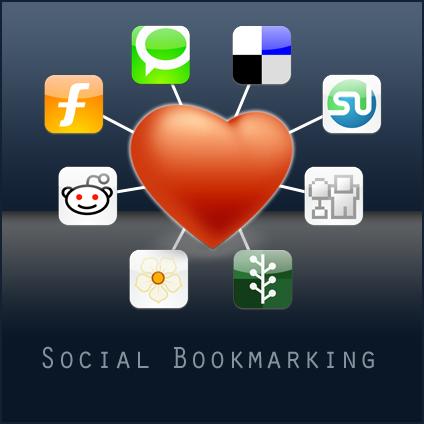 Društveno označavanje – Social Bookmarking
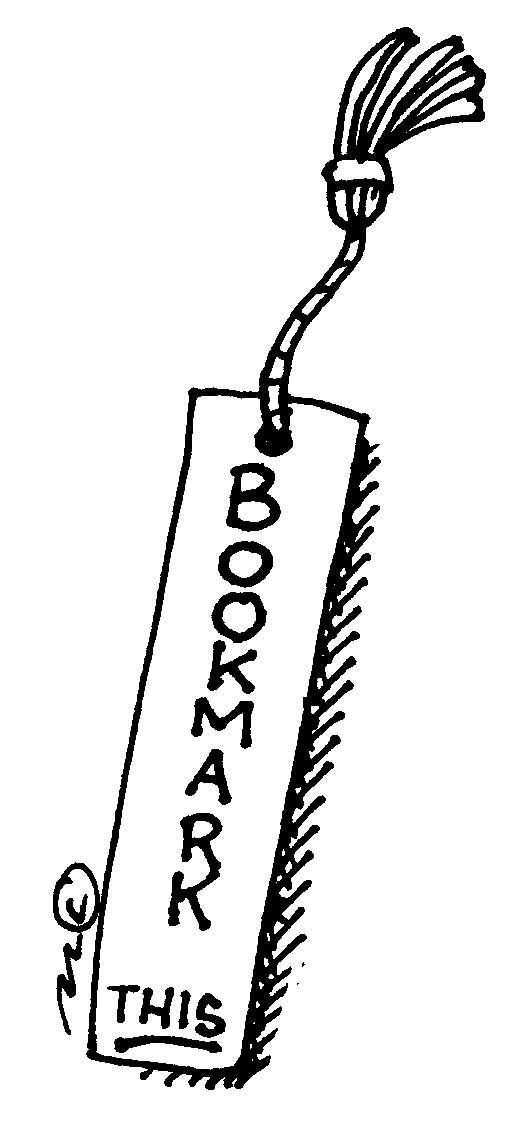 svaka poveznica na pojedinu web stranicu opisana je ključnim riječima (tagirana) što omogućava lakši pronalazak stranice u popisu i grupiranje po skupinama
tagiranje omogućava povezivanje korisnika istog područja interesa
uz oznaku se vidi koliko je korisnika pohranilo istu poveznicu na svoj popis
Servisi društvenog označavanja
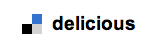 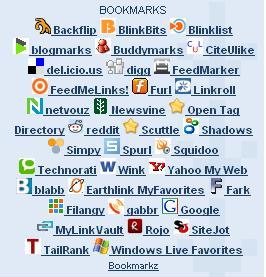 http://delicious.com/vlatka.zahirovic
Facebook
jedna od društvenih mreža
komunikacija putem poruka, chata i komentara
omogućuje povezivanje korisnika u interesne skupine
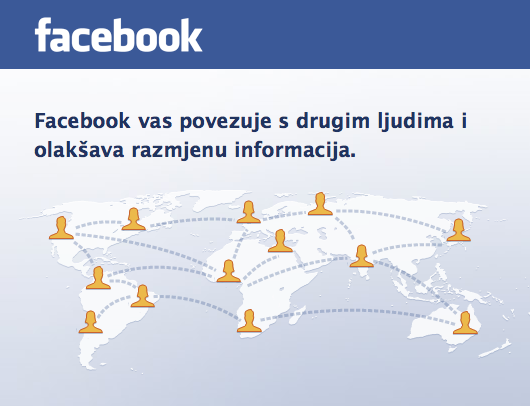 Facebook naše škole
http://www.facebook.com/home.php?ref=home
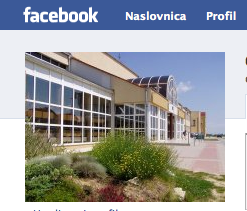 Zaključak
Alati društvenog softvera su raznoliki, služe za komunikaciju ljudi, za razmjenu mišljenja, za izradu grupnih radova, povezivanje s ljudima iz istih interesnih skupina, a njihova najveća snaga leži u jednostavnosti njihovog korištenja.
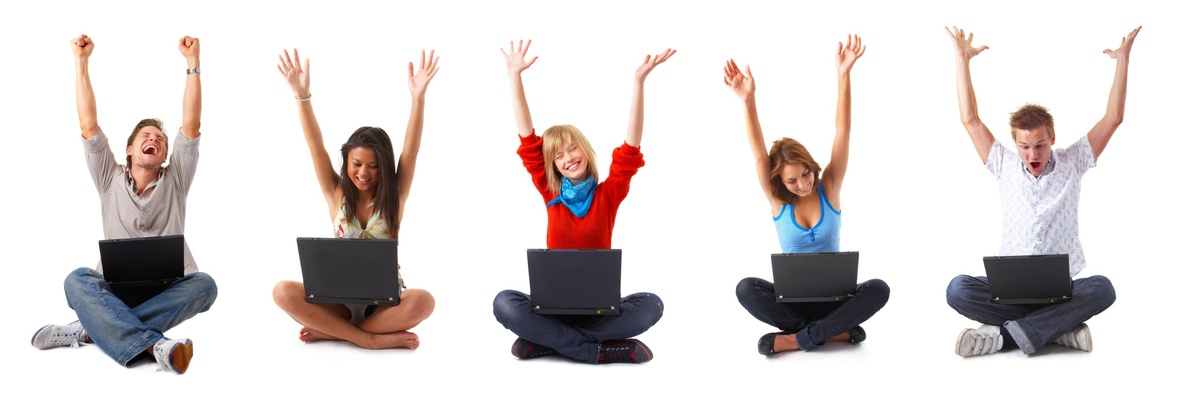 Hvala na pažnji!